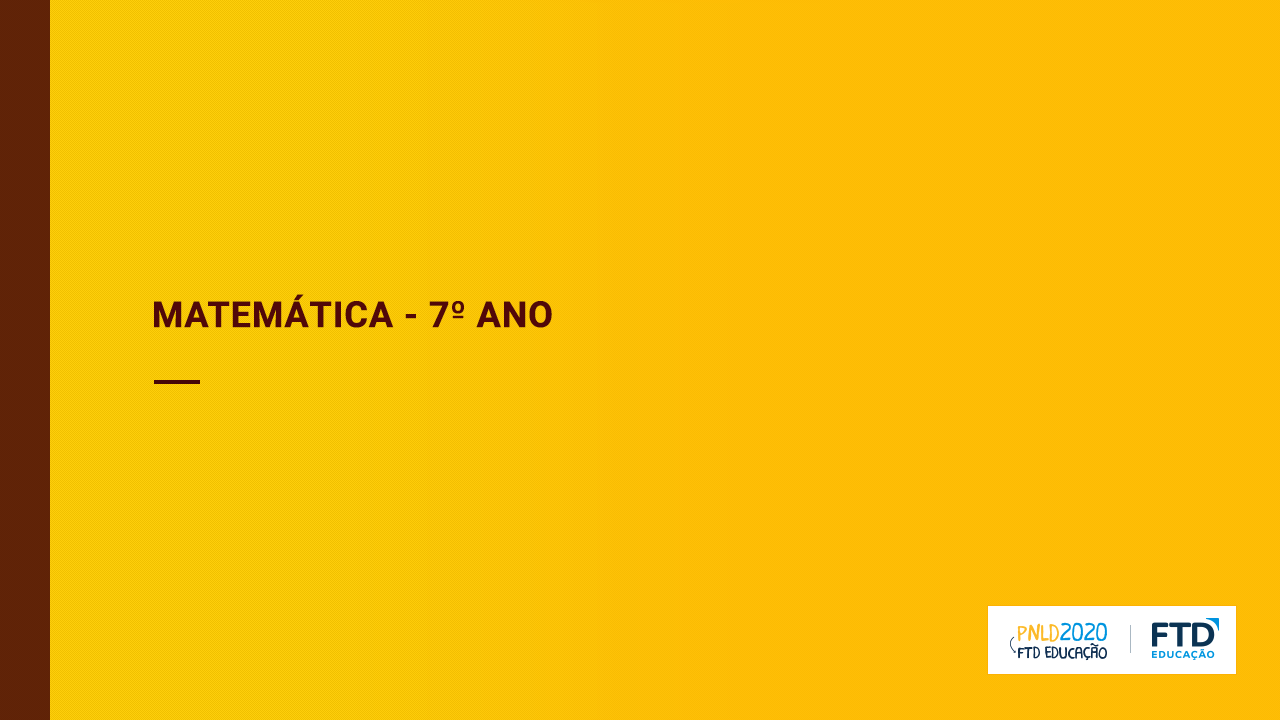 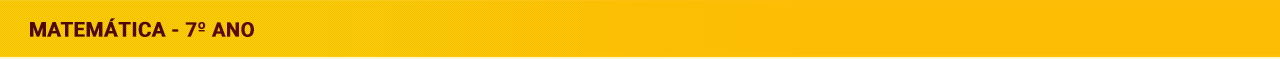 Matemática
Unidade 8
Estatística e probabilidade
2
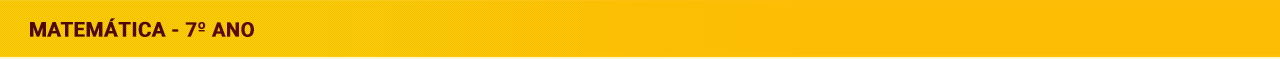 Estatística
Tabelas simples
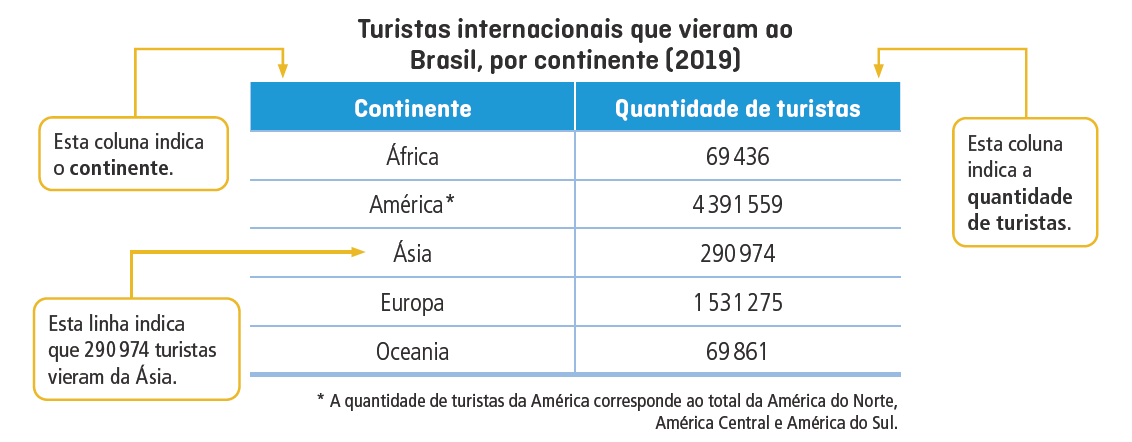 Fonte: BRASIL. Ministério do Turismo. Anuário Estatístico de Turismo. Disponível em: www.dadosefatos.turismo.gov.br/2016-02-04-11-53-05.html. Acesso em: 17 jan. 2022.
3
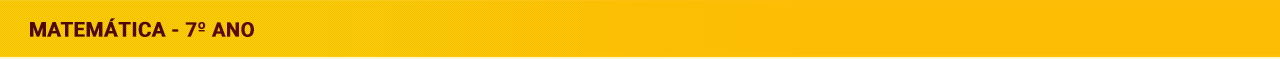 Estatística
Tabelas de dupla entrada
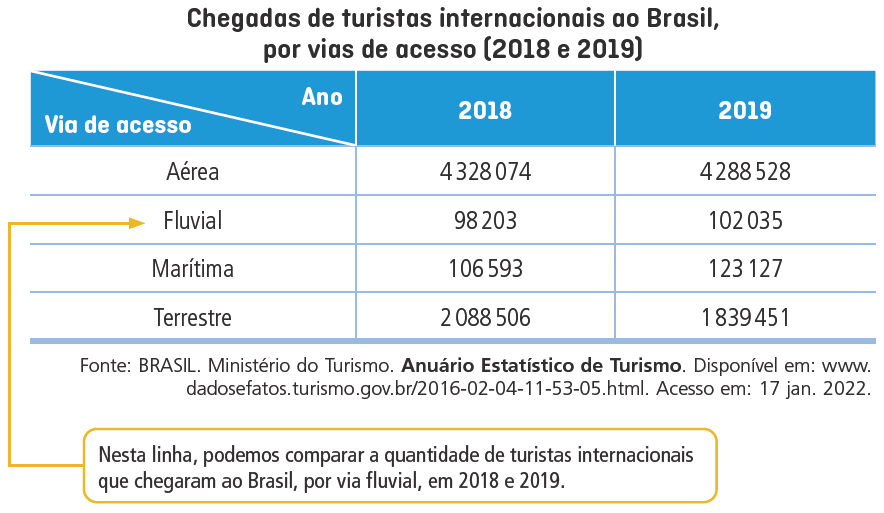 4
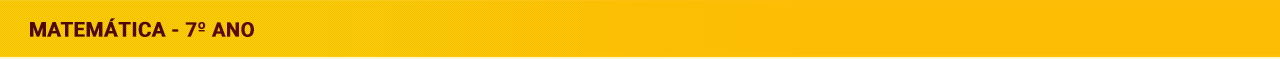 Estatística
Gráfico de colunas
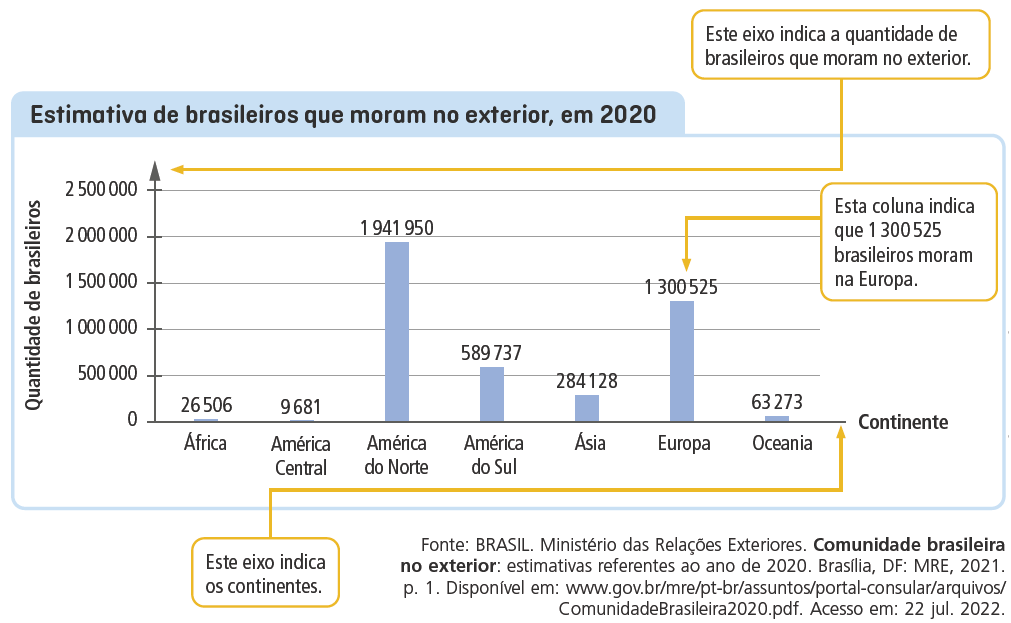 5
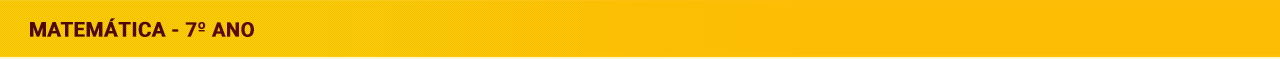 Estatística
Gráfico de barras simples
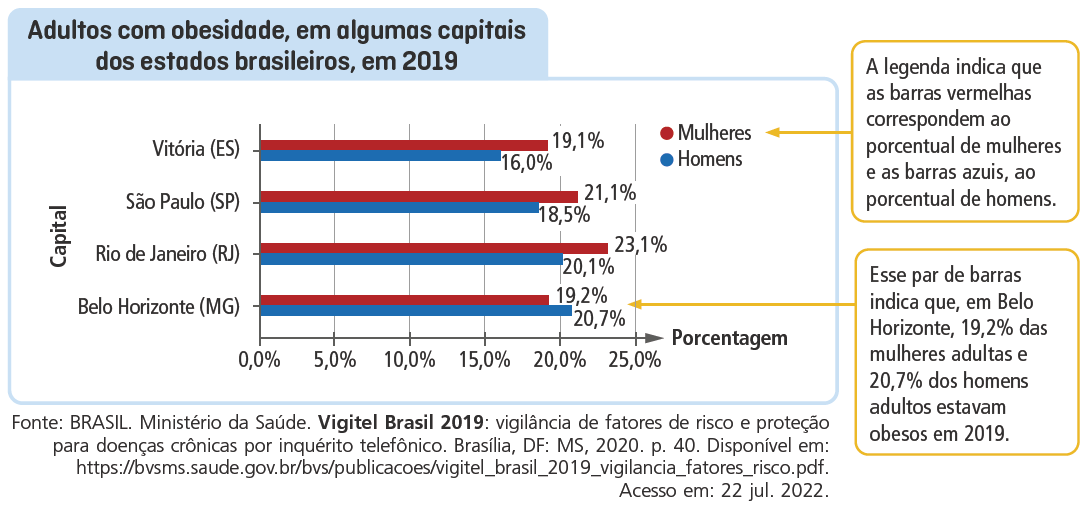 6
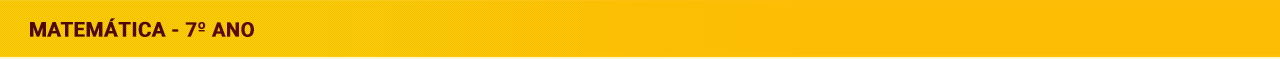 Estatística
Gráfico de setores
Gráfico de segmentos
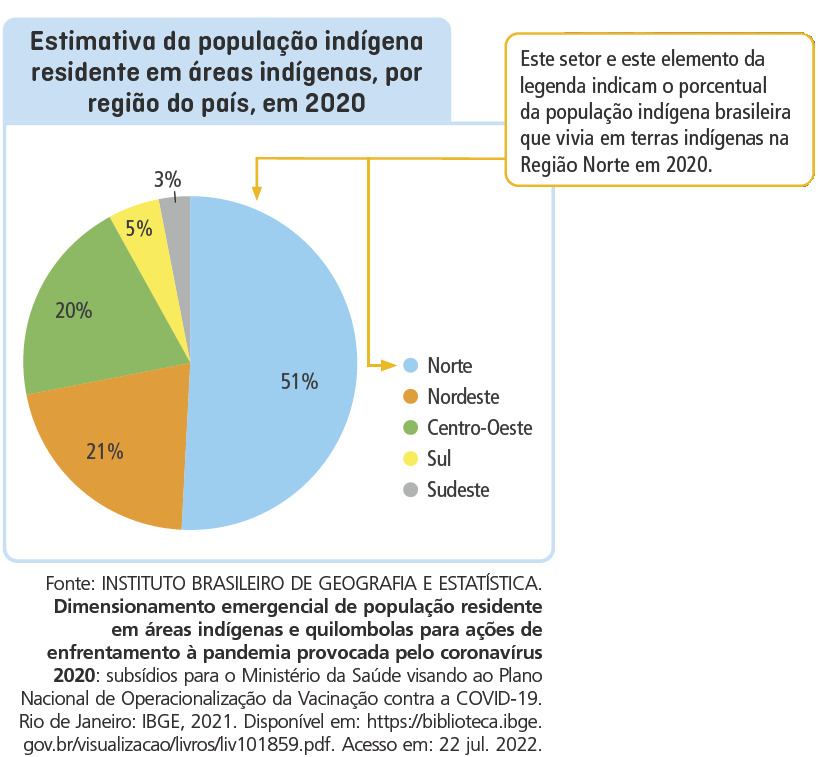 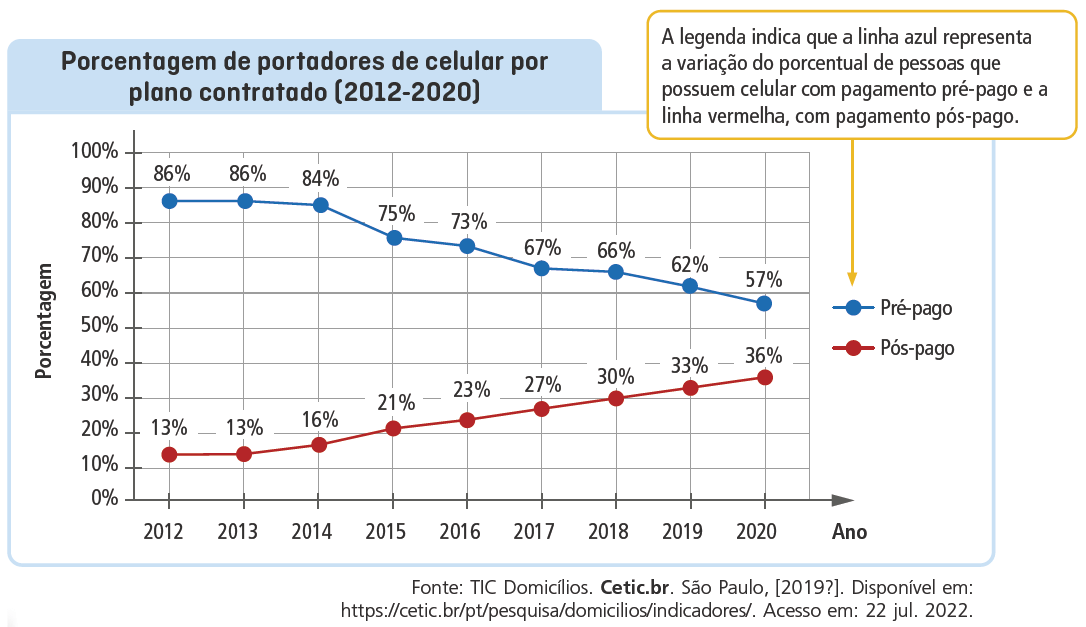 7
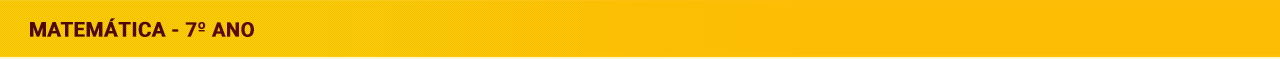 Estatística
A média ou média aritmética é uma medida de tendência central que pode ser usada para apresentar de maneira resumida um conjunto de dados.

A tabela a seguir mostra a altura, em metro, dos cinco jogadores titulares de um time de basquete.
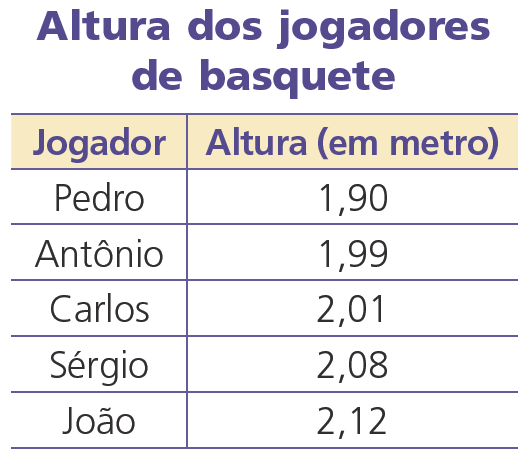 Média aritmética
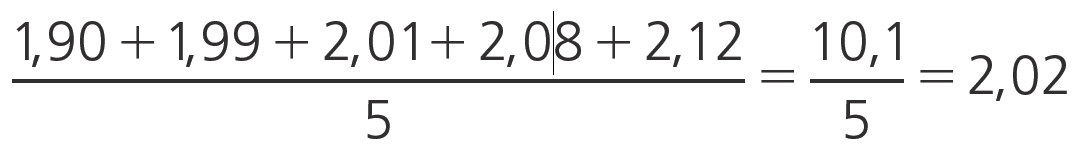 Fonte: Dados fictícios.
Outra medida estatística que podemos utilizar é a amplitude do conjunto de dados. Ela é a diferença entre o maior e o menor valor observado e mostra a variação dos valores do conjunto.
8
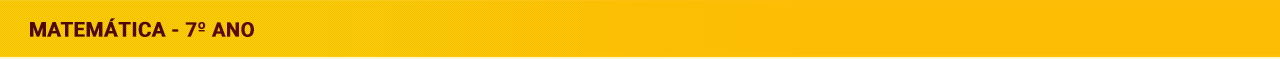 Pesquisa estatística
Em Estatística, temos dois tipos de pesquisa, a censitária e a amostral.

Na pesquisa censitária, todos os elementos de determinada população são pesquisados. 

A pesquisa amostral é feita com uma parte predeterminada da população de interesse.
O conjunto de todos os elementos, que tem a característica do interesse da pesquisa, é chamado de população.
Uma amostra é um subconjunto dos elementos da população.
9
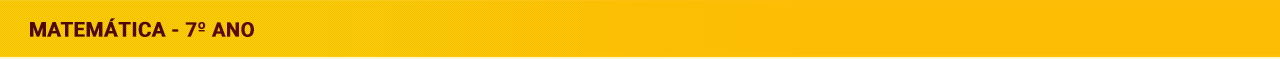 Probabilidade
A probabilidade (P) é dada pela razão entre o número de possibilidades favoráveis e o número total de possibilidades.
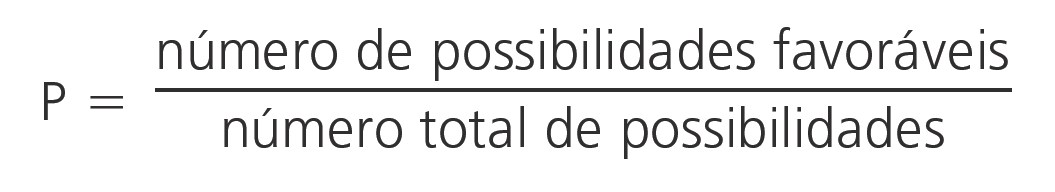 Ao lançarmos uma moeda honesta, conhecemos todos os resultados possíveis (cara ou coroa), mas não sabemos qual será o resultado antes do lançamento. Esse tipo de experimento, que, mesmo repetido várias vezes sob as mesmas condições, apresenta resultados imprevisíveis, é chamado de experimento aleatório.
Todos os resultados possíveis de um experimento aleatório formam um conjunto chamado espaço amostral, e cada subconjunto do espaço amostral é chamado de evento.
10